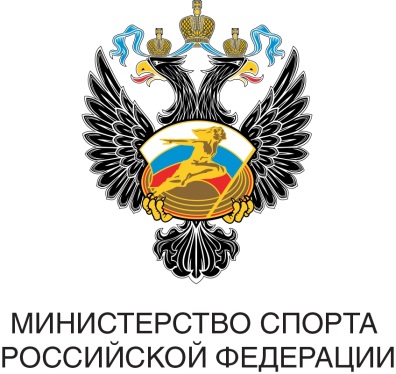 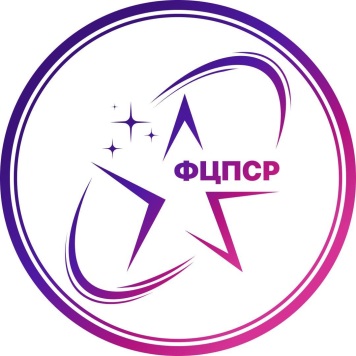 МИНИСТЕРСТВО СПОРТА РОССИЙСКОЙ ФЕДЕРАЦИИ (Минспорт России)
ФГБУ «ФЕДЕРАЛЬНЫЙ ЦЕНТР ПОДГОТОВКИ СПОРТИВНОГО РЕЗЕРВА" (ФГБУ ФЦПСР)
ОБРАЗЦЫ ДОКУМЕНТОВдля представления в Комиссию Минспорта России по определению соответствия организаций, осуществляющих спортивную подготовку, условиям использования в своем наименовании слов «олимпийский», «паралимпийский» и «сурдлимпийский» или образованных на их основе слов и словосочетаний
На основании приказа Минспорта России от 7 июля 2022 г. № 577 «Об утверждении порядка использования организациями дополнительного образования со специальным наименованием «спортивная школа» в своих наименованиях слов «олимпийский», «паралимпийский», «сурдлимпийский» или образованных на их основе слов и словосочетаний» (далее - Порядок)
1
Основные правила подачи документов от организаций дополнительного образования со специальным наименованием «спортивная школа»
(далее - организации):
все пакеты документов направляются от органа исполнительной власти субъекта в сфере ФКиС
документы на каждую спортивную организацию группируются по файлам в 2 папки
 все документы оформляются на бланке организации, заверяются печатью и подписью руководителя организации
 в формате PDF ОБЯЗАТЕЛЬНО (другой формат не принимается, кроме отчетов 3-АФК и 5-ФК)
 направляются с электронной почты органа исполнительной власти субъекта Российской Федерации в сфере физической культуры и спорта
 документы на бумажном носителе НЕ ПРИНИМАЮТСЯ
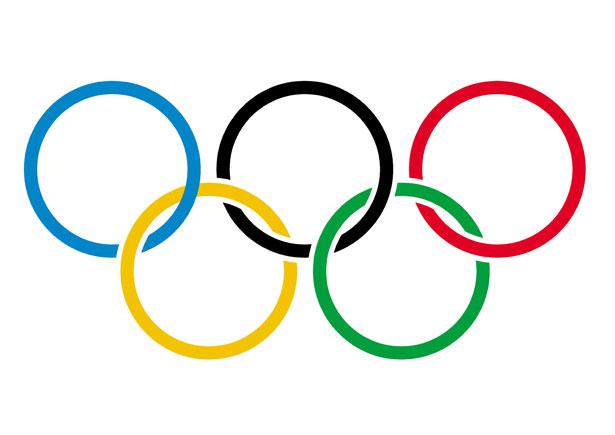 КОНТАКТЫ
Федеральное государственное бюджетное учреждение «Федеральный центр подготовки спортивного резерва»:
Белогуб Александра Артемовна
8 (499) 941-13-40 (доб. 566)
olymp@fcpsr.ru

Общественный союз общественных объединений «Олимпийский комитет России»:
info@olympic.ru 

Общероссийская общественная организация «Паралимпийский комитет России»:
ol1973ga2009@yandex.ru

Общероссийский союз физкультурно-спортивных общественных объединений инвалидов «Сурдлимпийский комитет России»:
- info@deaflymp.ru
Пример формирования папки для Олимпийского комитета России
Документы обязательно сканируются в формате PDF (требование ОКР), за исключением отчета  5-ФК (допускается формат Excel), формируются в отдельную папку, архивируются и направляются в ОКР по электронному адресу: info@olympic.ru

ВНИМАНИЕ !!!
Если на сайте ОКР для вашего учреждения уже есть позиция – документы в ОКР направлять не надо!
Прикладываете позицию с сайта к пакету документов на Комиссию (в ФГБУ ФЦПСР) !
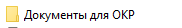 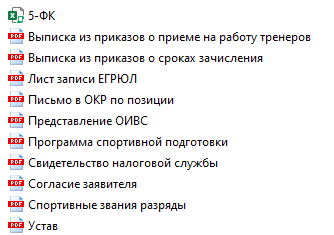 Выписка о приеме на работу тренеров
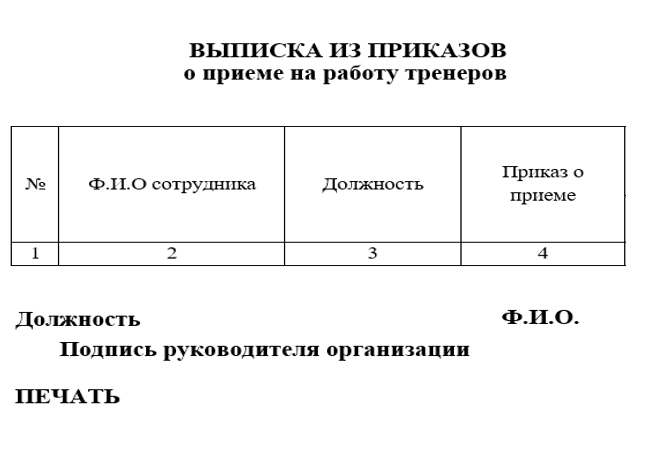 Указывается списочный состав тренеров по представленному виду спорта:

заполняются графы 1-4; 
из графы 4 (штатные) Раздела IX федерального статистического наблюдения по форме № 5-ФК
ПОЗИЦИЯ ОСОО «Олимпийский комитет России», представленная в письменной форме, о рассмотрении вопроса использования слова «олимпийский»
Данные два документа обязательно готовятся организацией, подписываются руководителем или уполномоченным должностным лицом, ставится печать.
Направляются:
 в ОСОО ОКР в папке для ОКР (info@olympic.ru);
 в ФГБУ ФЦПСР (А.А. Белогуб) (olymp@fcpsr.ru).
ОИВС в сфере ФКиС СНАЧАЛА отправляет пакет документов в ОКР, прикладывает скриншот отправки в Папку 1 для ФГБУ ФЦПСР.
ПОЗИЦИЯ ООО «Паралимпийский комитет России», представленная в письменной форме, о рассмотрении вопроса использования слова «паралимпийский»
Данные два документа обязательно готовятся организацией, подписываются руководителем или уполномоченным должностным лицом, ставится печать, сканируются в формате PDF.
Архивируются Папка 1, Папка 2 и направляются:
 в ООО ПКР (ol1973ga2009@yandex.ru);
 в ФГБУ ФЦПСР (А.А. Белогуб) (olymp@fcpsr.ru).
ОИВС в сфере ФКиС СНАЧАЛА отправляет пакет документов в ОКР, прикладывает скриншот отправки в Папку 1 для ФГБУ ФЦПСР.
ПОЗИЦИЯ ОСФСООИ «Сурдлимпийский комитет России», представленная в письменной форме, о рассмотрении вопроса использования слова «сурдлимпийский»
Данные два документа обязательно готовятся организацией, подписываются руководителем или уполномоченным должностным лицом, ставится печать, сканируются в формате PDF.
Архивируются Папка 1, Папка 2 и направляются:
 в ОСФСООИ СКР (info@deaflymp.ru);
 в ФГБУ ФЦПСР (А.А. Белогуб) (olymp@fcpsr.ru).
ОИВС в сфере ФКиС СНАЧАЛА отправляет пакет документов в ОКР, прикладывает скриншот отправки в Папку 1 для ФГБУ ФЦПСР.
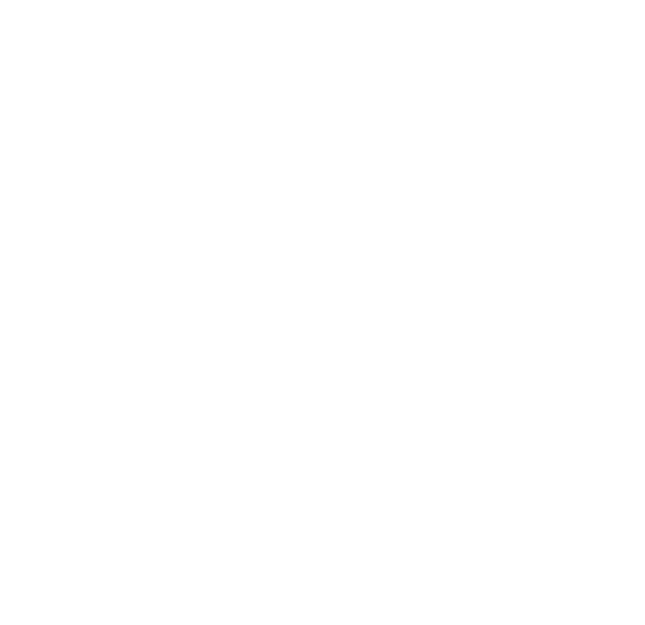 Перечень документов, подаваемых в Комиссию Министерства спорта России по определению соответствия организаций дополнительного образования со специальным наименованием «спортивная школа» условиям использования в своем наименовании 
слов «олимпийский», «паралимпийский» и «сурдлимпийский» или образованных на их основе слов и словосочетаний
Спортивная школа направляют заявку в орган исполнительной власти субъекта РФ (п. 8 Порядка)
Заявка включает в себя: 
наименование организации, адрес (место нахождения), контактные данные (телефон, адрес электронной почты) (п. 8 Порядка)
Копия устава, выписка из реестра лицензий (п. 8 Порядка)
Отчет федерального статистического наблюдения (3-АФК для «паралимпийский» и «сурдлимпийский» или 5-ФК для «олимпийский») за предыдущий год (п. 8 Порядка)
Копии распорядительный актов о приеме на обучение (не менее четырех лет, предшествующих дню подачи заявки); сведения о периоде обучения и прохождении спортивной подготовки (п. 8 Порядка)
Копии протоколов официальных спортивных соревнований п. 2 – 6 (п. 8 Порядка)
Командные игровые виды спорта: сведения о спортсмене, состоящем в трудовых отношениях с профессиональным спортивным клубом (трудовой договор)
Орган исполнительной власти субъекта РФ направляет запрос о позиции: для слова «олимпийский» – в Общественный союз общественных объединений «Олимпийский комитет России» ; для слова «паралимпийский» – в Общероссийскую общественную организацию «Паралимпийский комитет России»;  для слова «сурдлимпийский» – в Общероссийский союз физкультурно-спортивных объединений инвалидов «Сурдлимпийский комитет России»  (п. 9 Порядка)
Орган исполнительной власти субъекта РФ направляет в Федеральное государственное бюджетное учреждение «Федеральный центр подготовки спортивного резерва в электронной форме:
Заявку
Прилагаемые к заявке документы
Позицию ОКР / ПКР / СКР
(п. 10 Порядка)
Перечень документов Папки № 1
1. Заявление на включение в список, подписанное руководителем организации или уполномоченным им лицом
2. Представление органа исполнительной власти субъекта Российской Федерации в сфере физической культуры 
и спорта
3. Копия устава
4. Выписка из реестра лицензий, заверенная печатью и подписью руководителя или уполномоченного должностного лица
5. Отчет федерального статистического наблюдения по формам № 3-АФК («паралимпийский», «сурдлимпийский») или № 5-ФК («олимпийский») за год, предшествующий году подачи заявки
6. Последний лист отчета федерального статистического наблюдения, заверенный печатью и подписью руководителя или уполномоченного должностного лица
7. Позиция «Олимпийского комитета России», «Паралимпийского комитета России» или «Сурдлимпийского комитета России» или скриншот об отправке (ПОСЛЕ ПОЛУЧЕНИЯ ПОЗИЦИИ ЕЁ НЕОБХОДИМО ДОСЛАТЬ)
ПРИМЕР ФОРМИРОВАНИЯ ПАПКИ № 1
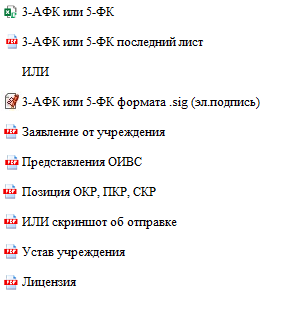 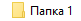 Заявление на включение в список, подписанное руководителем организации или уполномоченным
 им лицом
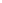 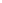 Представление исполнительного органа государственной власти субъекта Российской Федерации в сфере физической культуры и спорта

Необходимо указать все организации субъекта Российской Федерации, которые готовят пакет документов, 
- в одном представлении.
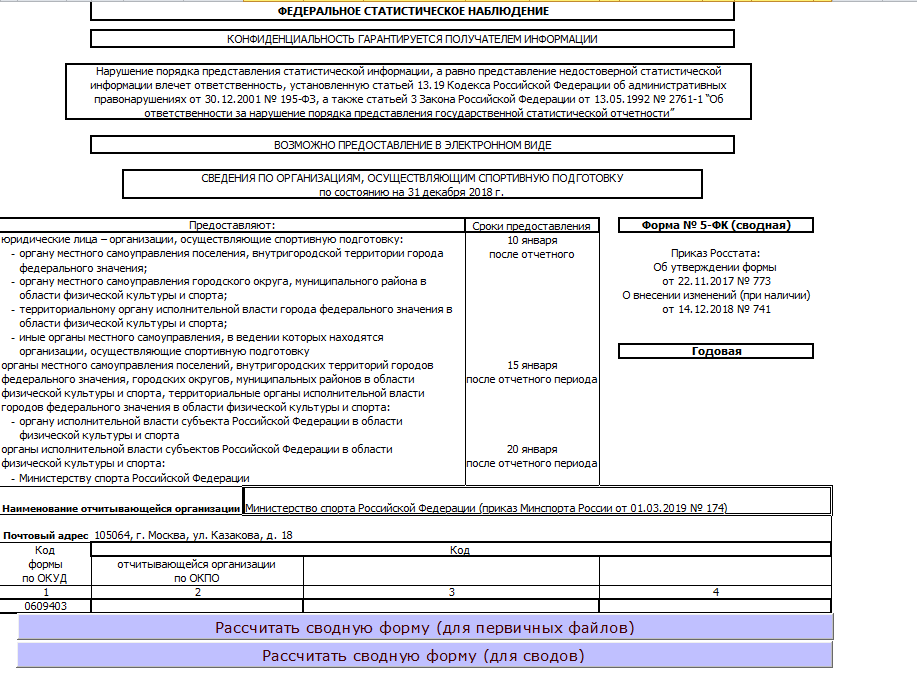 Отчёт по формам № 3-АФК или 
№ 5-ФК

Необходимо приложить отчет по
форме федерального статистического
наблюдения за предыдущий год 

(допускается в формате Excel, последний лист с подписью и печатью сканируется в PDF)
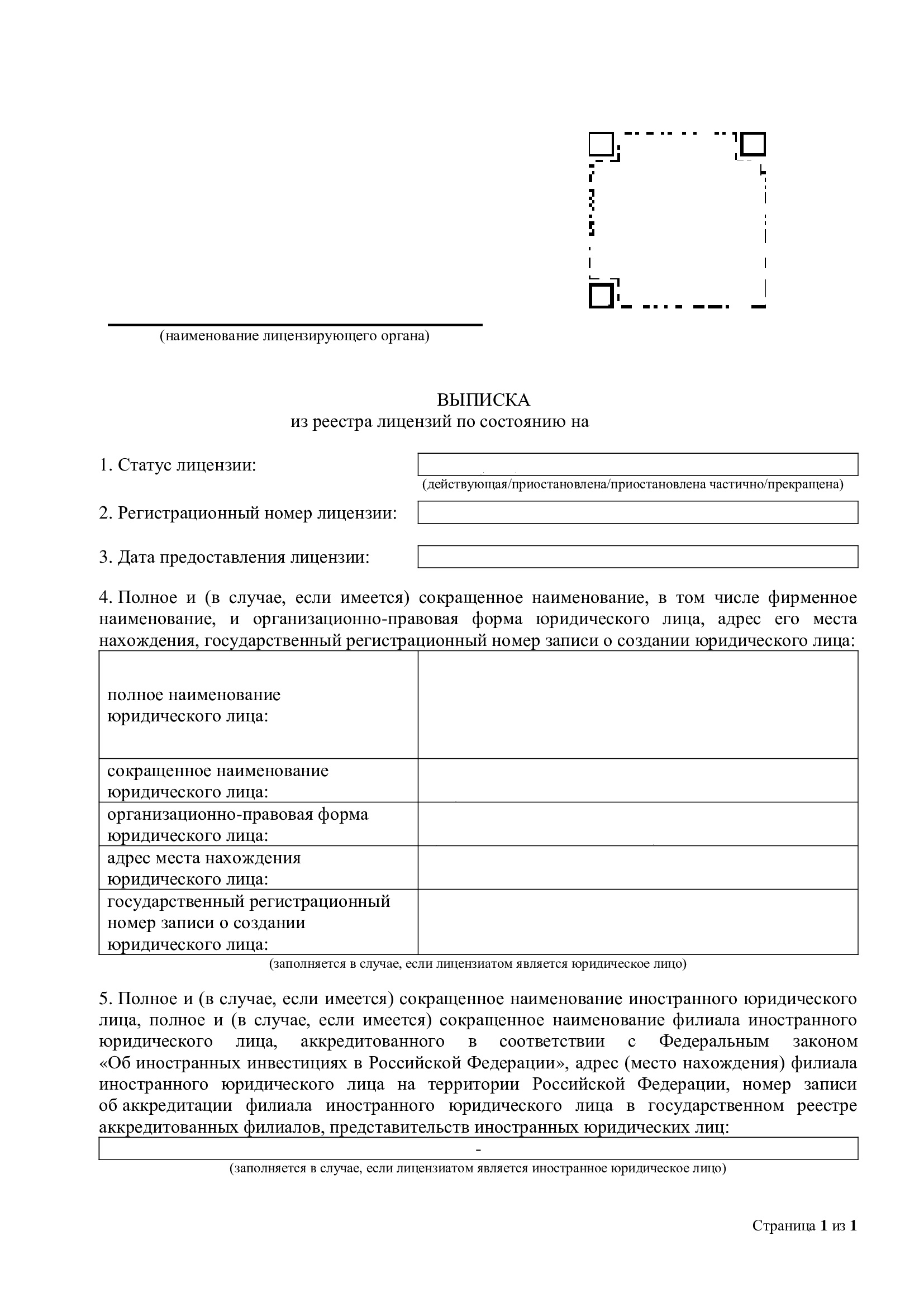 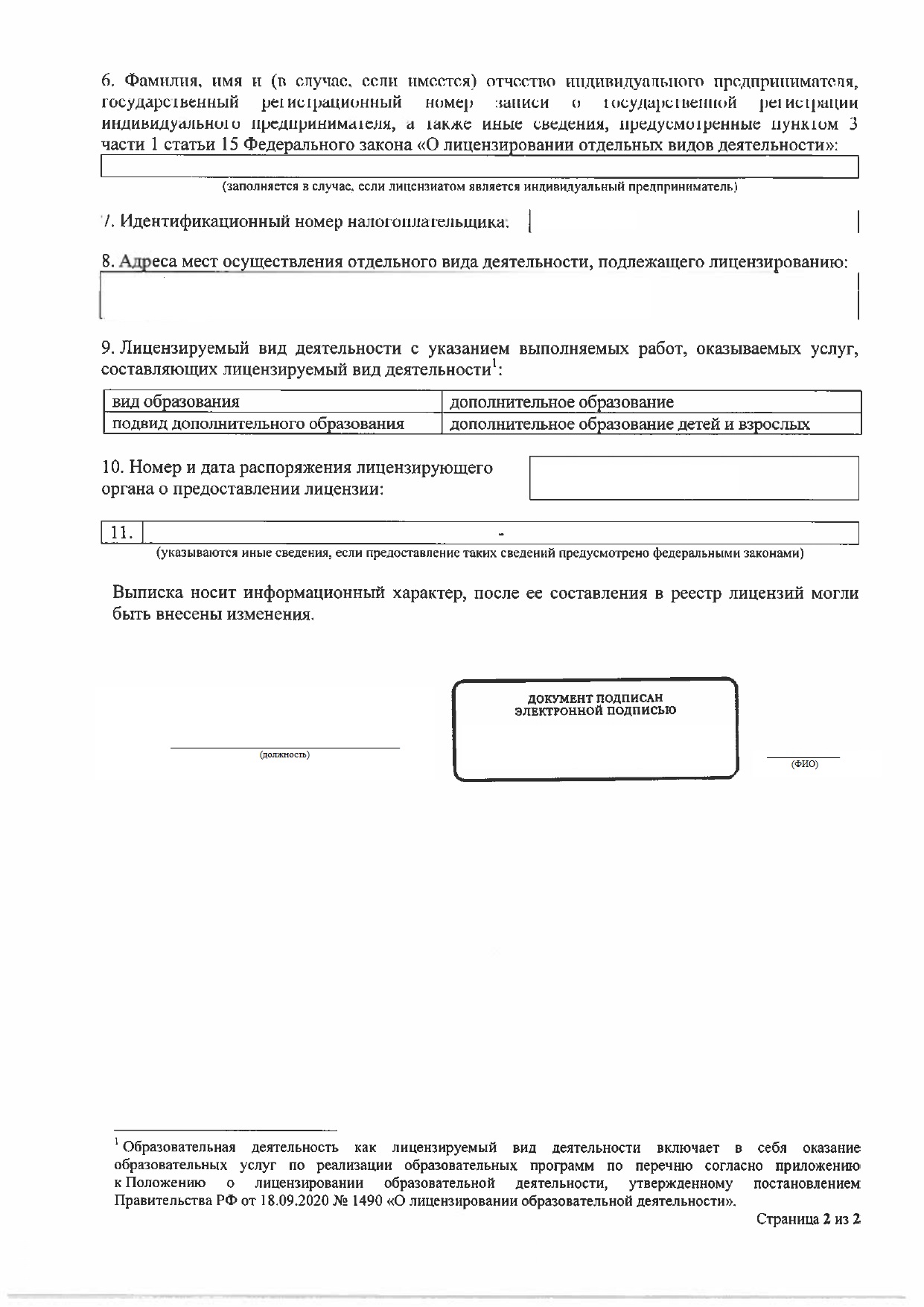 Лицензия на образовательную деятельность

Выписка из реестра лицензий
ПЕРЕЧЕНЬ ДОКУМЕНТОВ в Папку № 2


По каждому виду спорта (спортивной дисциплине) создается отдельная папка.
1. Выписка о зачислении в организацию спортсменов;
2. Список кандидатов в спортивные сборные команды Российской Федерации; официальные списки кандидатов в спортивные сборные команды РФ, утвержденные Минспортом;
3. Список спортсменов, принявших участие в Соревнованиях, завоевавших в течение 4-х лет призовые 	    места  с указанием места проведения, сроков проведения и занятых мест; копия подтверждающего итогового протокола.
ПРИМЕР ФОРМИРОВАНИЯ ПАПКИ № 2
Для использования слова «олимпийский»
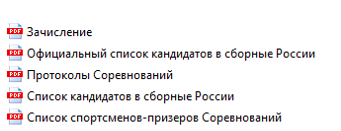 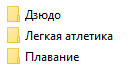 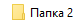 Для использования слов «паралимпийский» и «сурдлимпийский»
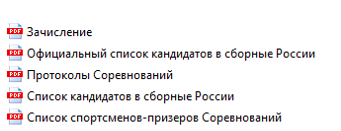 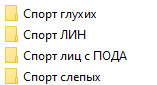 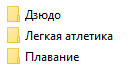 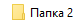 Выписка из распорядительных актов о сроках зачисления спортсменов в организацию и периоде прохождения ими спортивной подготовки за последние 4 года
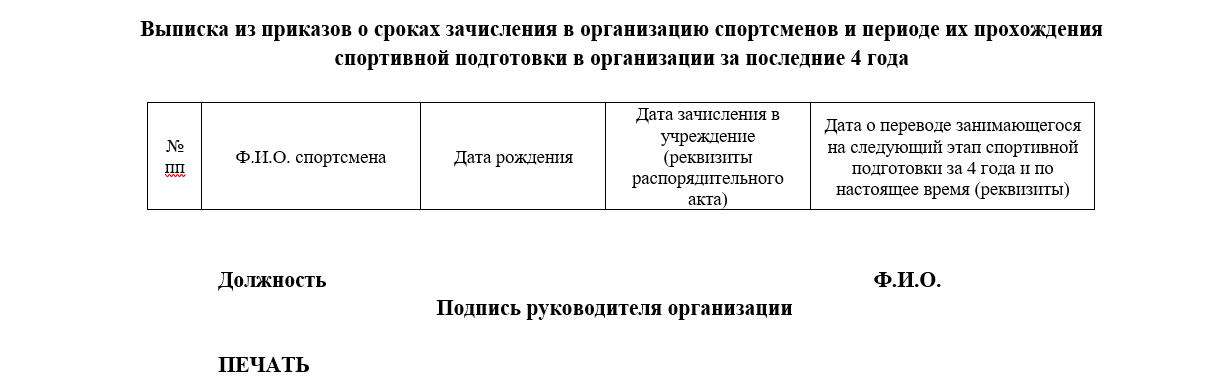 ВАЖНО!!! Спортсмен должен проходить спортивную подготовку в данной организации
НЕ МЕНЕЕ 4-х ЛЕТ! 

Указываются только те спортсмены, которые вошли в списочный состав сборной команды РФ, заняли призовые места в соревнованиях, то есть спортсмены, которые фигурируют в других выписках.
Обязательно указываются этапы спортивной подготовки спортсмена, а также то, что спортсмен занимается в организации по настоящее время или отчислен из организации (номера и даты приказов о переводе на этапы спортподготовки и/или об отчислении).

Систематическая ошибка: указываются ВСЕ спортсмены организации - не нужно делать выписку на всех спортсменов, достаточно на тех, на кого представлены протоколы соревнований и сборники.
Список спортсменов, принявших участие в Соревнованиях (для иных организаций)
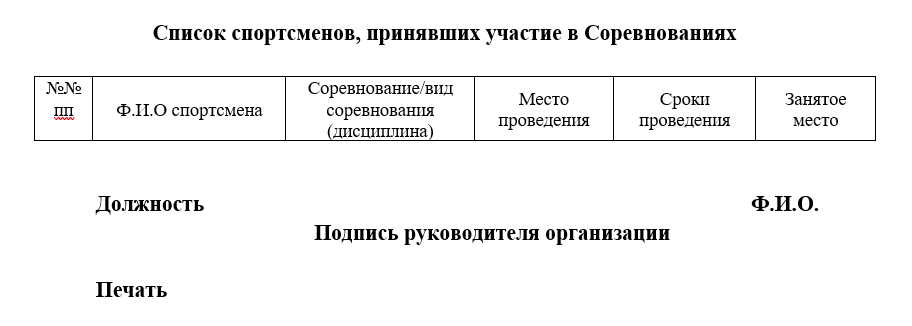 Достаточно показать от 1 до 5 спортсменов, завоевавших на Соревнованиях призовые места в течение последних 4-х лет
К списку прилагаются копии итоговых протоколов Соревнований.
Необходимо отметить маркером фамилию спортсмена в протоколе
Систематическая ошибка: направляются протоколы других соревнований, не соответствуют пунктам 
2, 3, 4, 5, 6 Порядка.
Копии итоговых протоколов Соревнований
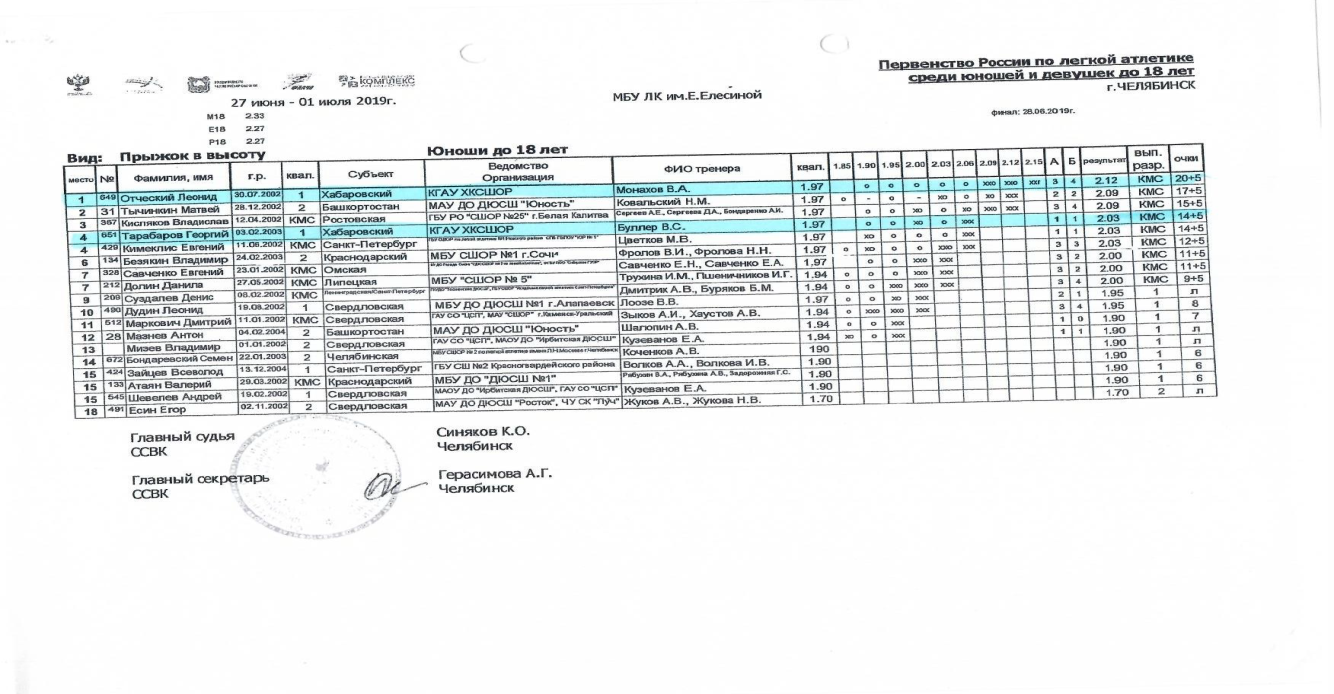 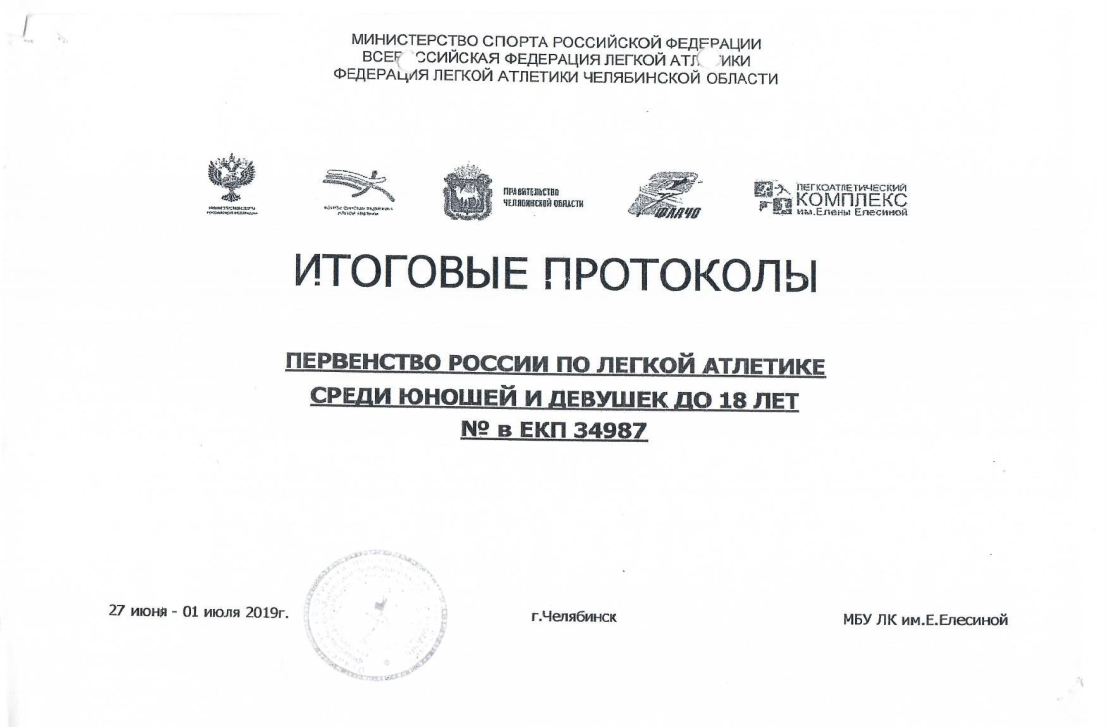 Список кандидатов в спортивные сборные команды РФ
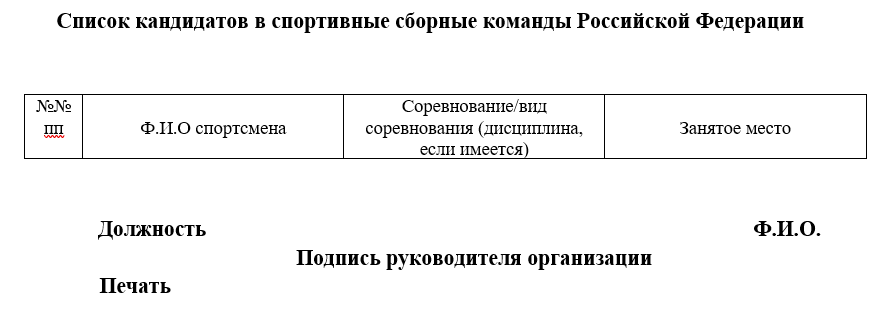 По командному игровому виду спорта могут быть представлены документы, которые подтверждают, что спортсмен состоит в трудовых отношениях с профессиональным спортивным клубом (КОПИЯ Трудового договора) и принимает участие в профессиональных спортивных соревнованиях по командному игровому виду спорта (заявочный лист, протокол).


Необходимо представить выборку сканом в формате PDF: титульный лист – лист , где прописан спортсмен с пометкой маркером фамилии спортсмена – последний лист (достаточно за последний год).

Члены сборных команд Российской Федерации и призёры соревнований Первенства могут быть разными спортсменами, но это должны быть спортсмены, выступающие по представленному виду спорта!
К списку прилагается официальный список(и) кандидатов в спортивные сборные команды Российской Федерации по виду спорта (спортивной дисциплине), утвержденный Минспортом России. 
Достаточно показать от 1 до 5 спортсменов, включенных в состав кандидатов в спортивные сборные команды РФ в течение последних 4-х лет.
Официальный список кандидатов в спортивные сборные команды Российской Федерации
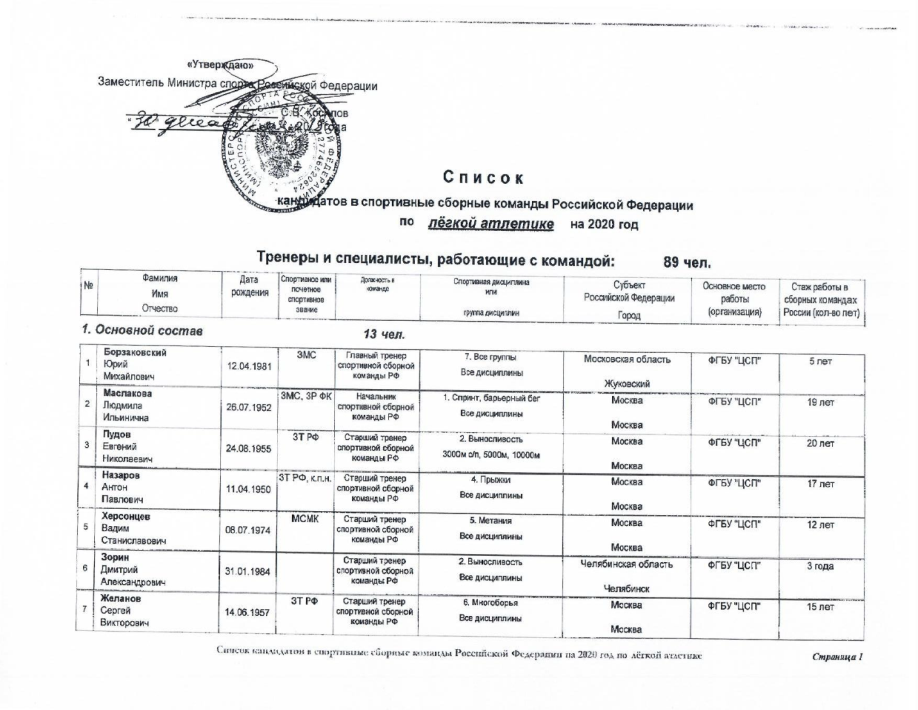 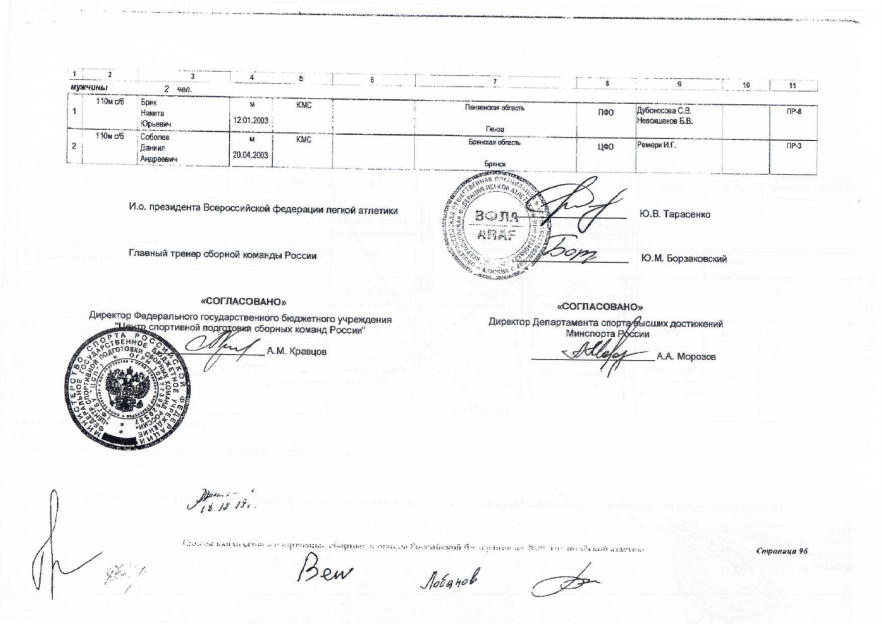 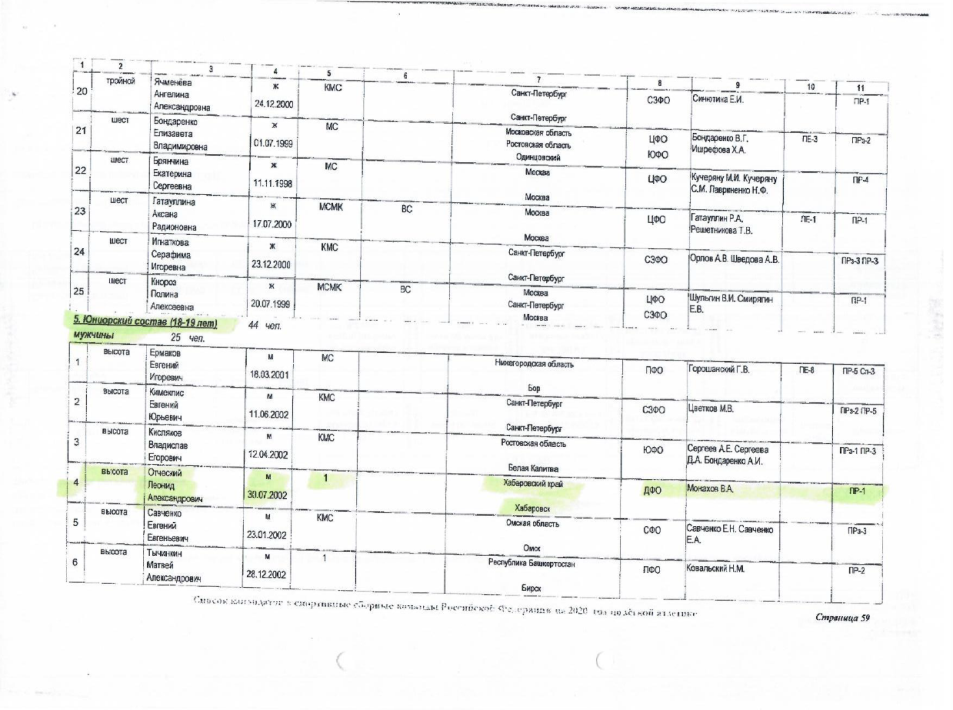